、
Harnessing Large Language Models for Knowledge Graph Question Answering via Adaptive Multi-Aspect Retrieval-Augmentation
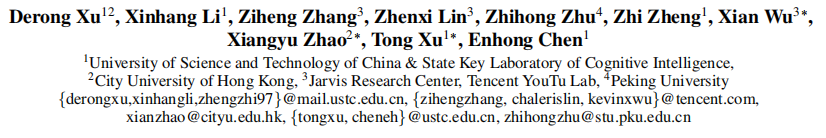 （AAAI-2025)
code：https://github.com/Applied-Machine-Learning-Lab/AMAR
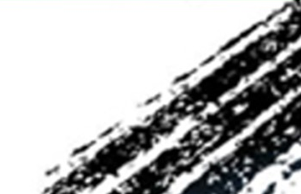 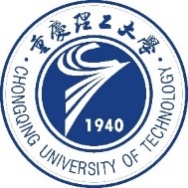 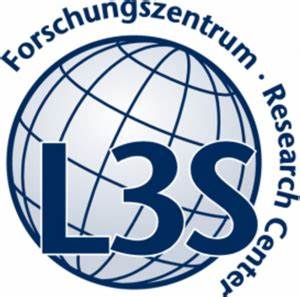 Reported by Jiale Shen
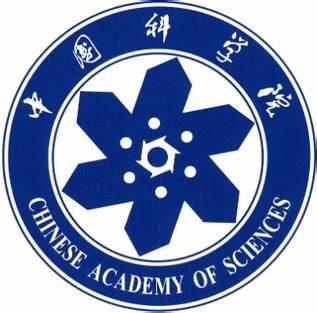 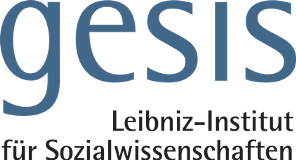 motivation
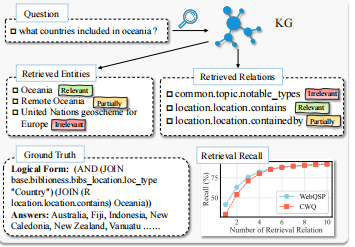 1.Large Language Models  demonstrate remarkable capabilities, yet struggle with hallucination and outdated knowledge when tasked with complex knowledge reasoning, resulting in factually incorrect outputs.
Overview
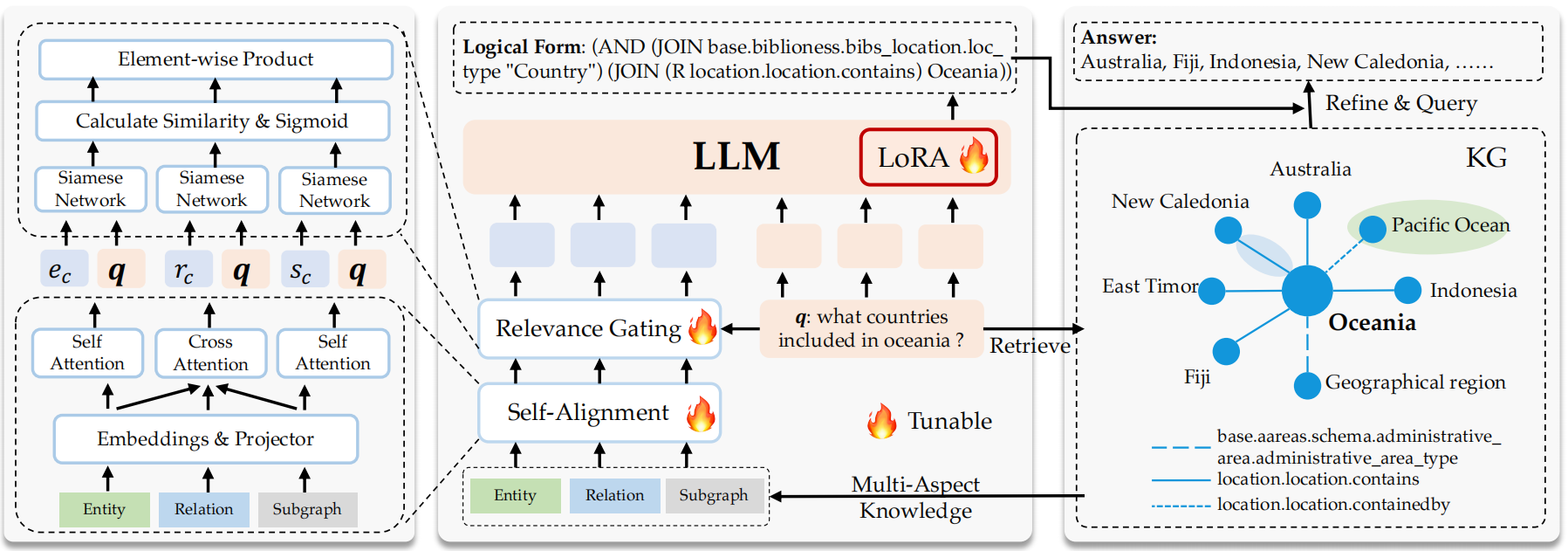 Approach
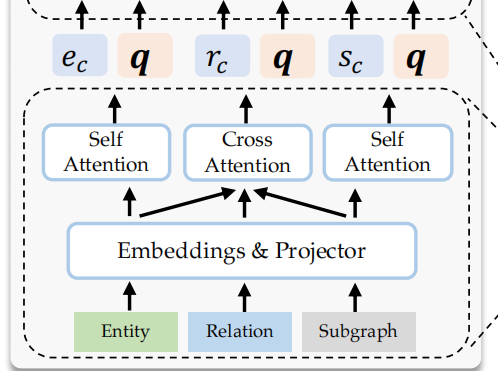 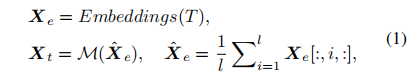 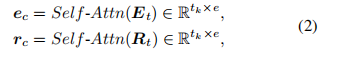 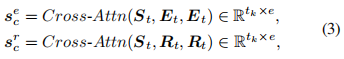 Approach
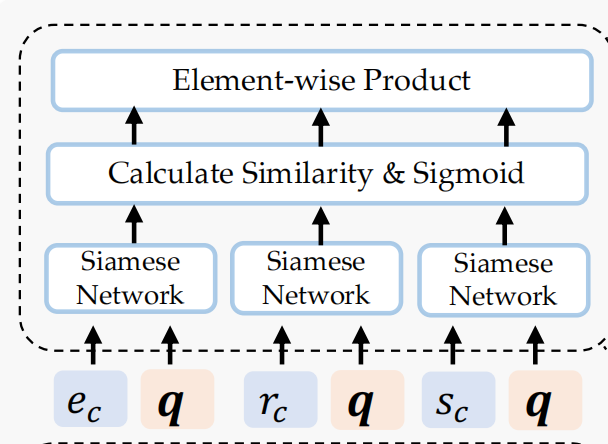 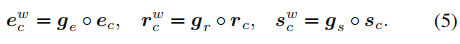 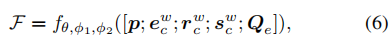 Experiment
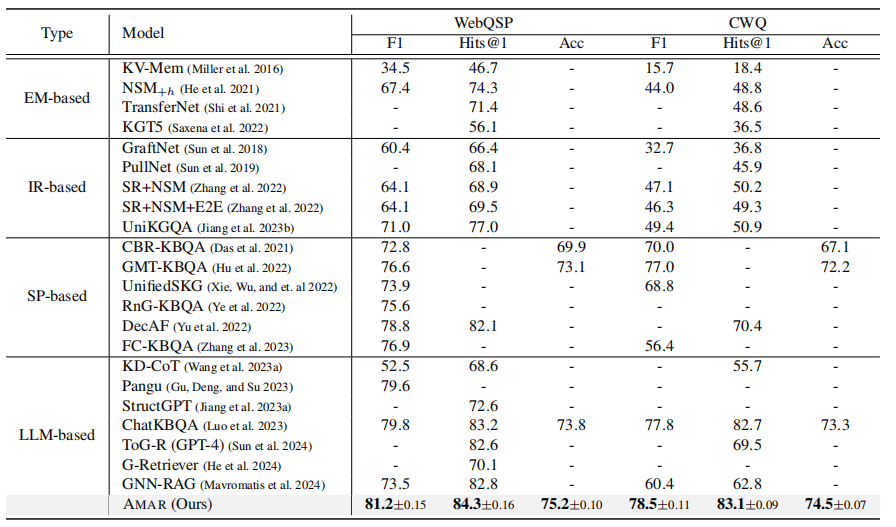 Experiment
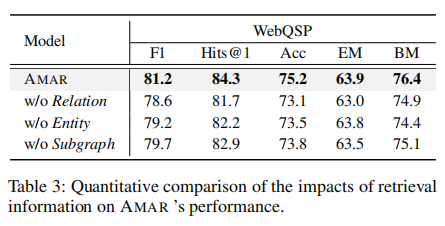 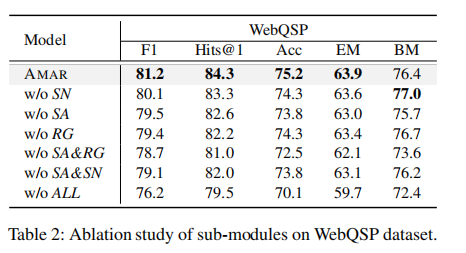 Experiment
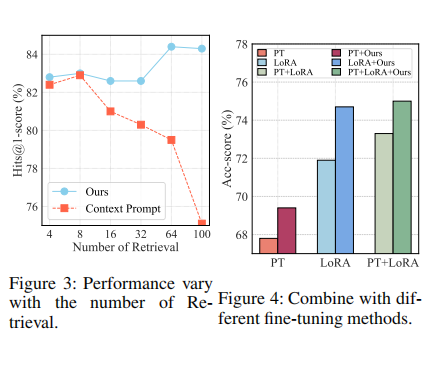 Experiment
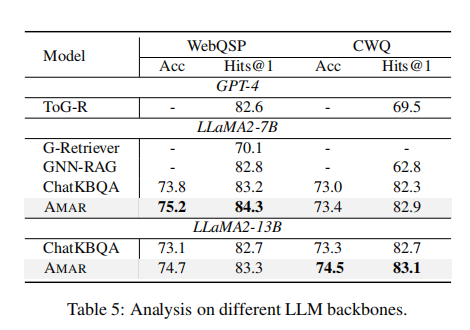 Thank you!